IX муниципальные образовательные чтения, посвященные памяти И.А. Повышева
«Создание настольной дидактической игры-даббл «Мой компьютер» и ее применение на занятиях объединения «Компьютер и творчество»
Педагог дополнительного образования 
МКУ ДО «Станции юных туристов и техников» города Слободского 
Рябова Светлана Юрьевна
Проблема
Актуальность
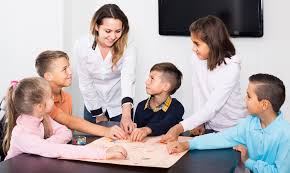 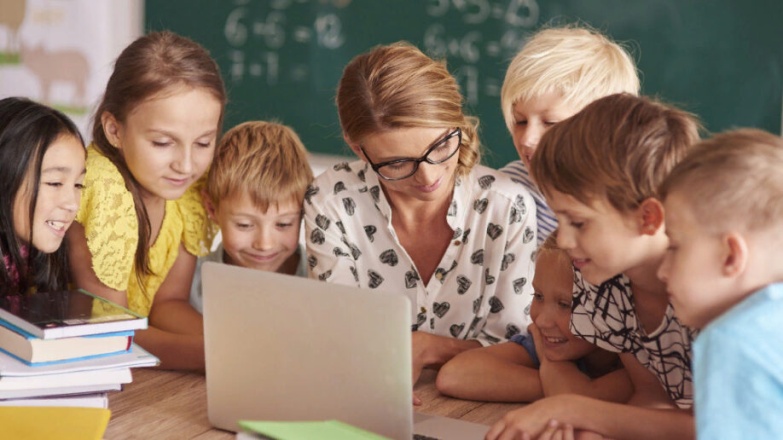 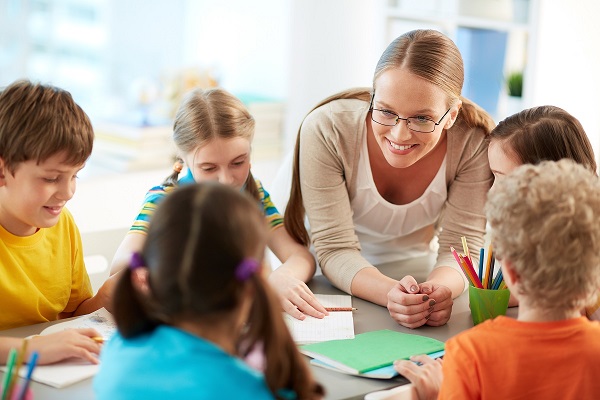 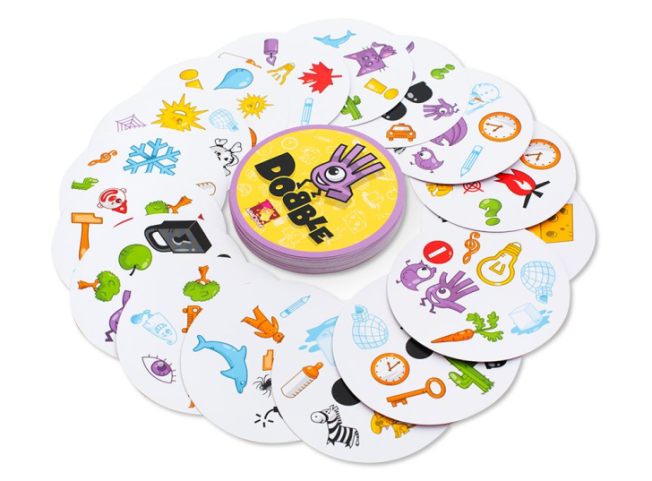 Цель и задачи
Цель:
Создать дидактическую игру «Мой компьютер» на основе игры Даббл.
Задачи:
Разобраться с понятием «память».
Изучить информацию об игре даббл.
Подобрать изображения по теме.
Создать игру в компьютерной программе.
Распечатать, вырезать и склеить карточки.
Оценить результат (эффективность игры для запоминания информации)
Память
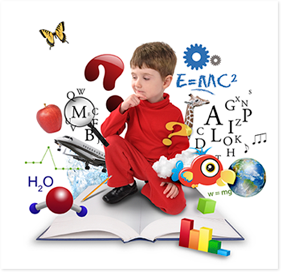 Память – это способность запоминать, сохранять и воспроизводить информацию.
Описание игры даббл
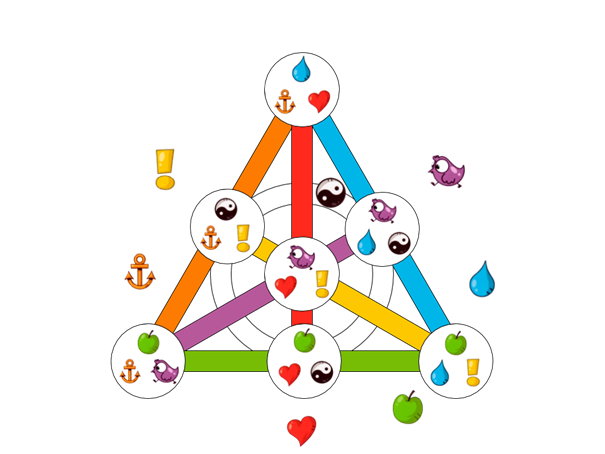 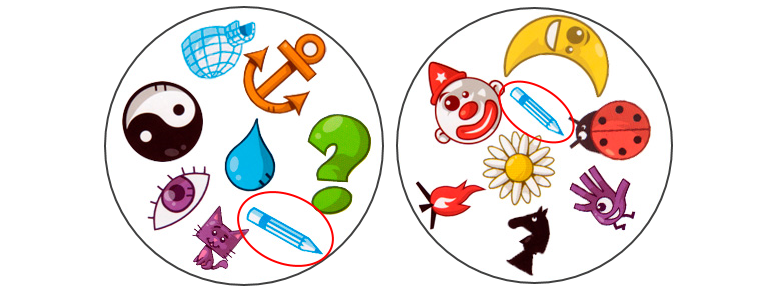 Создание игры даббл «Мой компьютер»
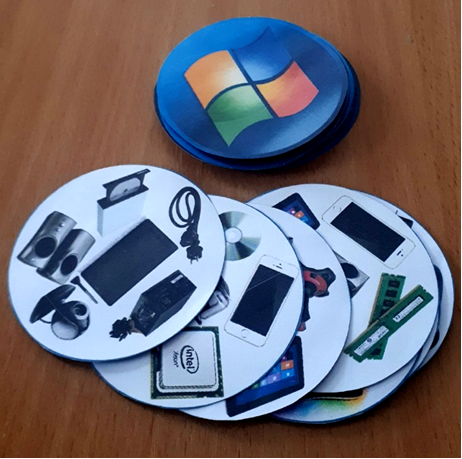 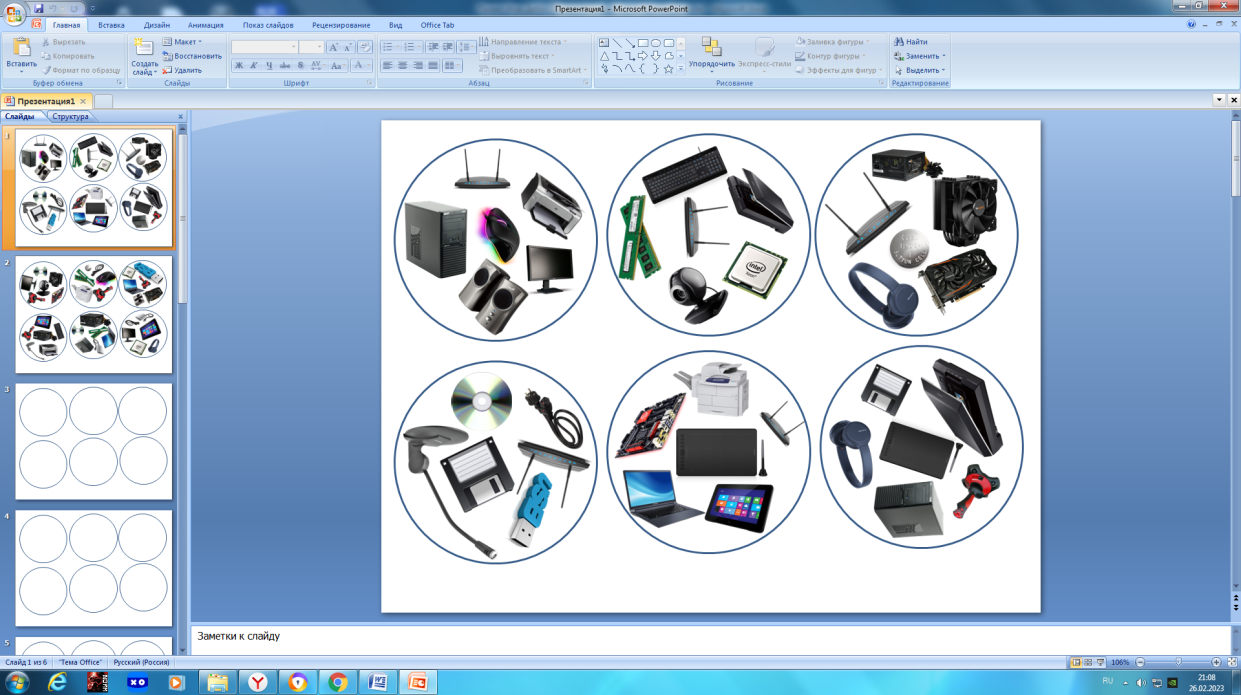 Диагностика
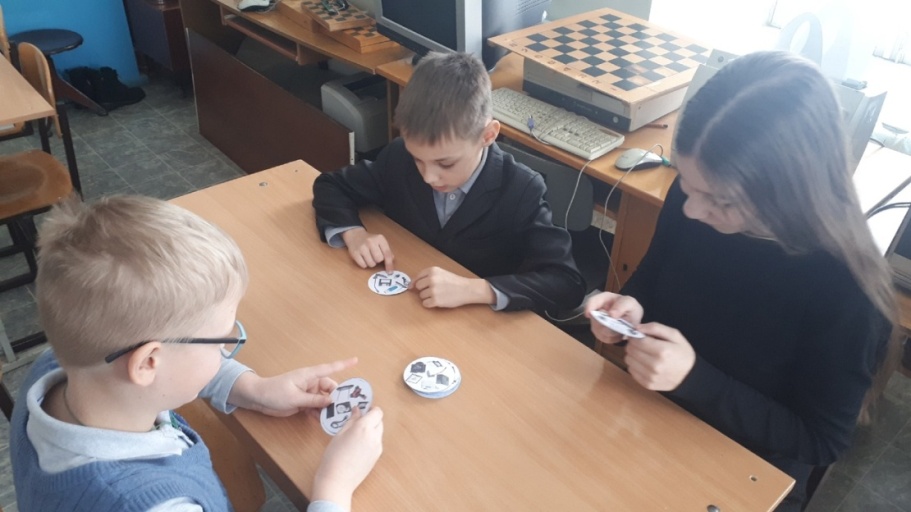 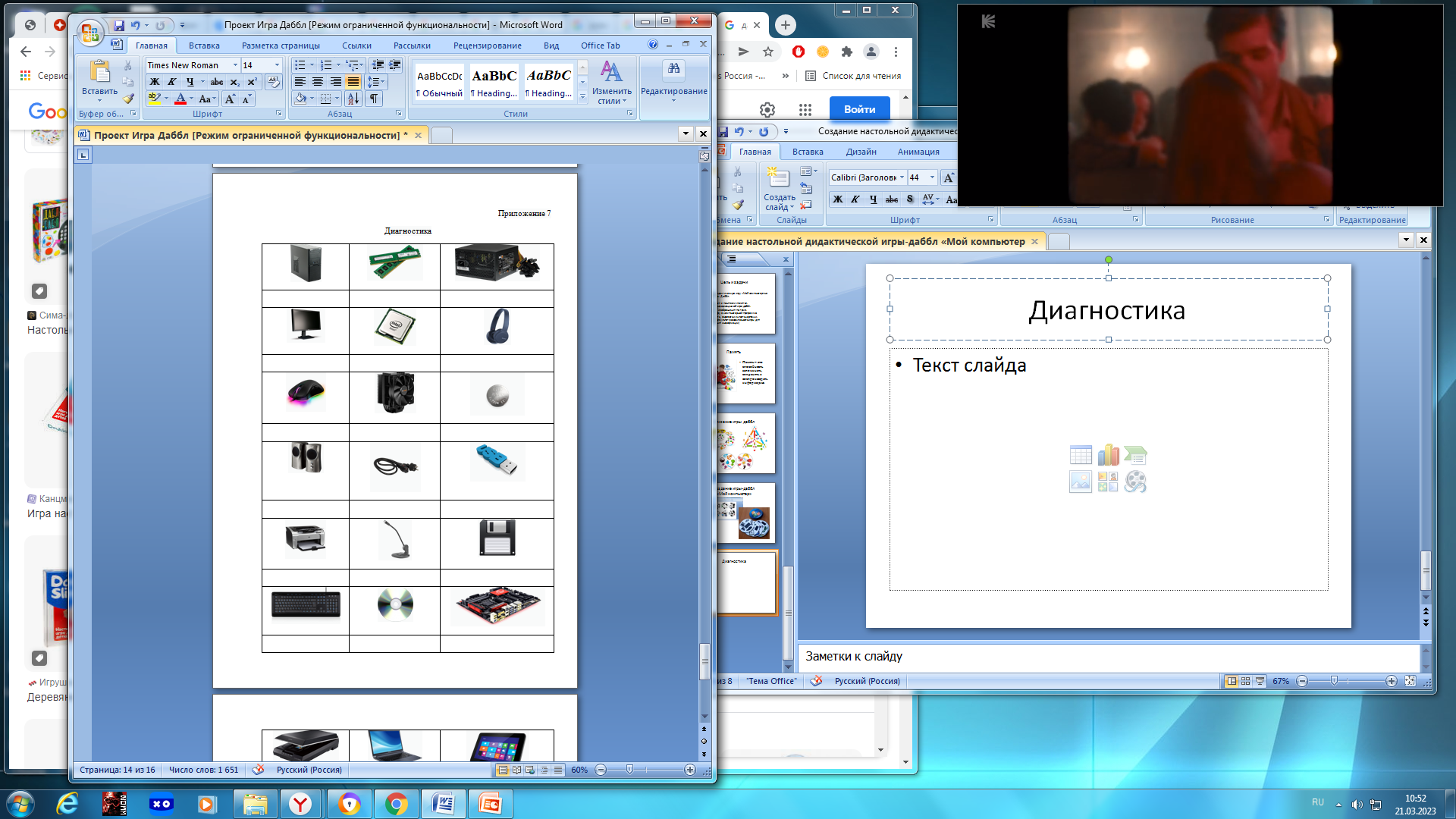 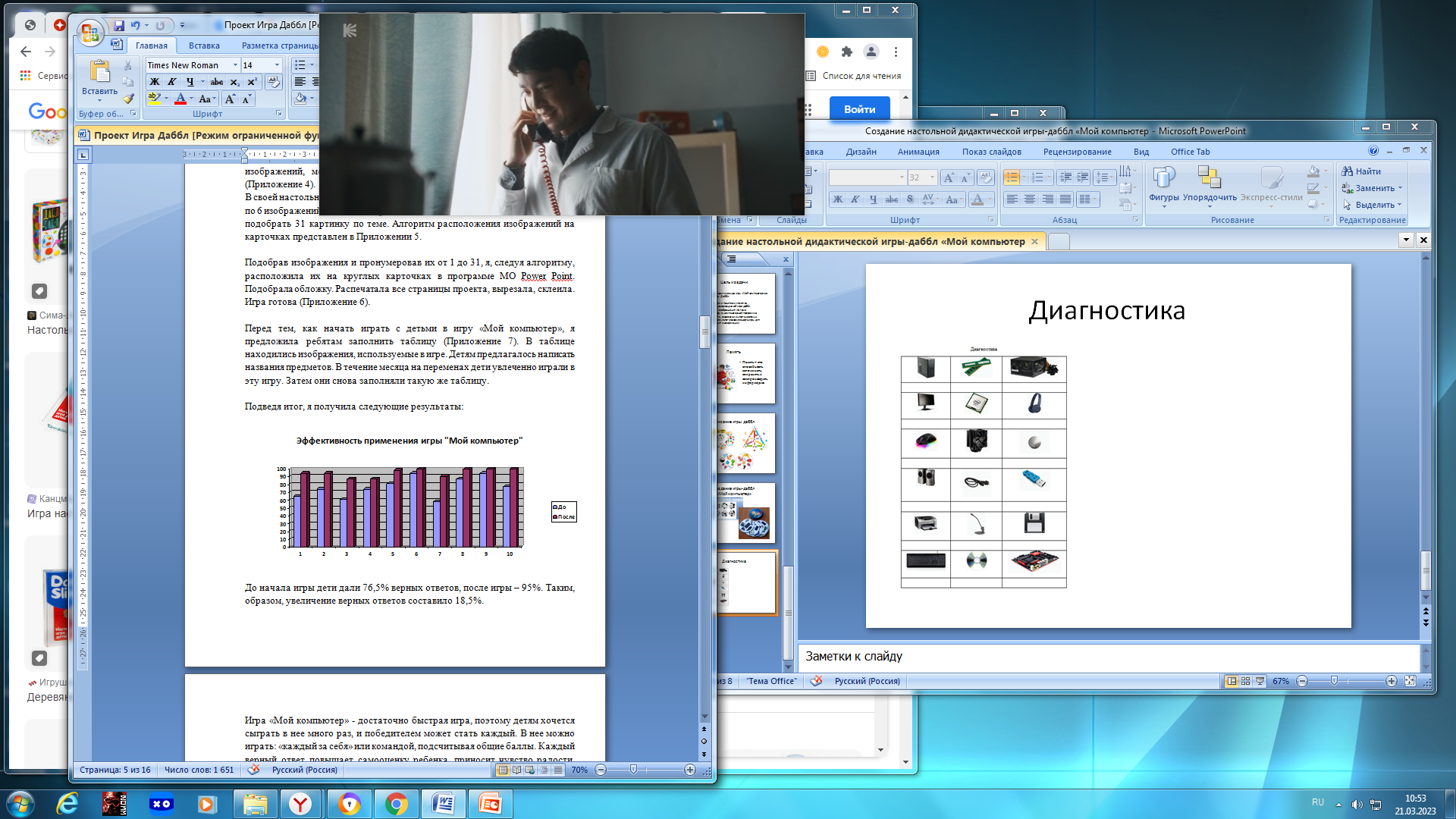 Интерес детей
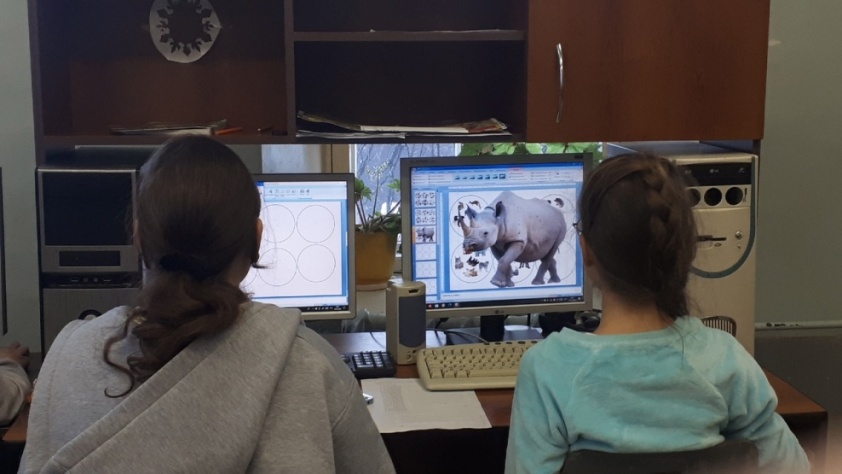 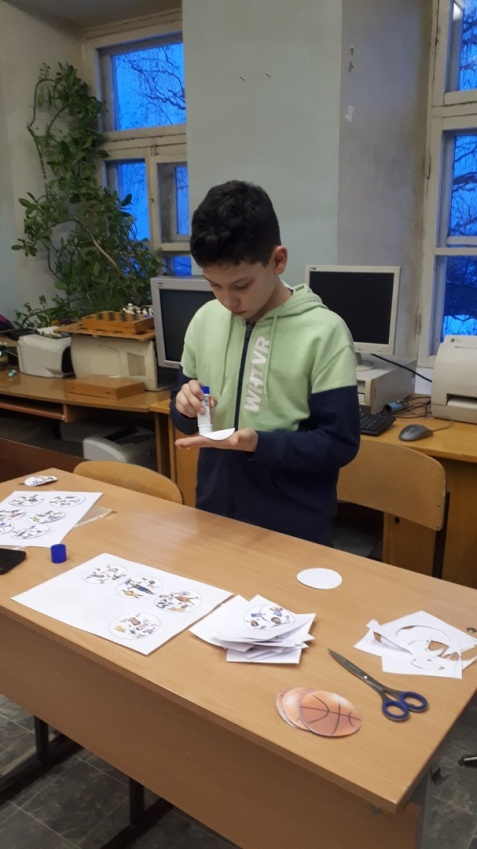 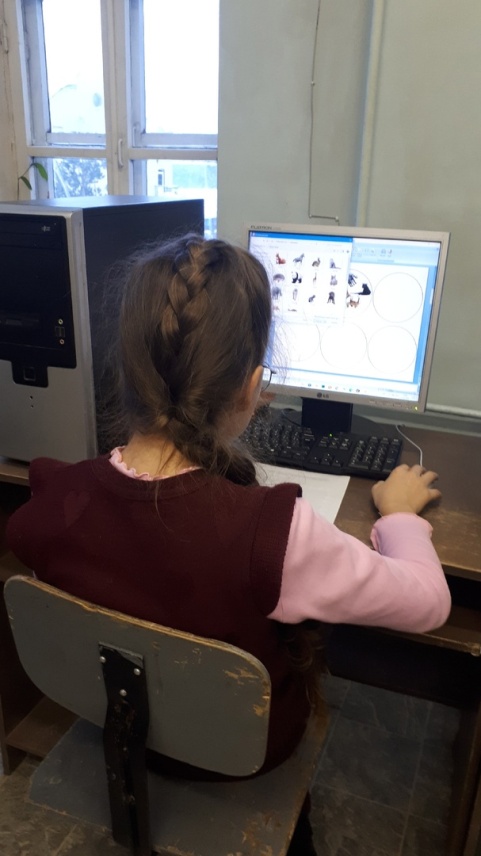 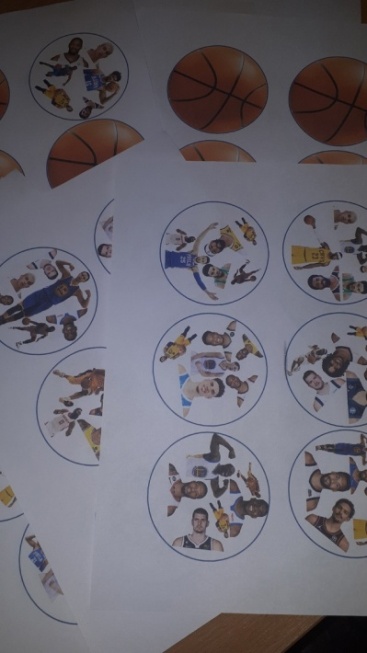 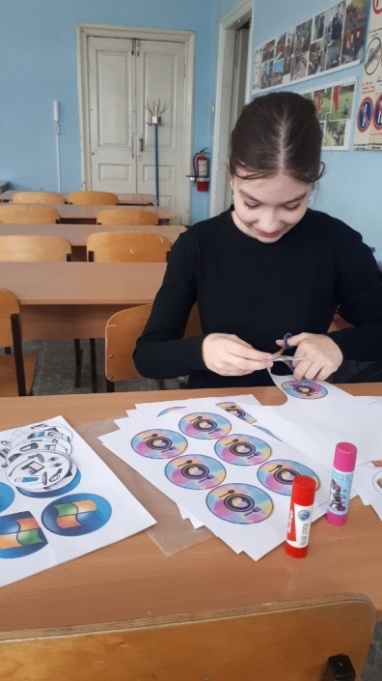 Выводы
Дидактические игры – неотъемлемая часть образовательного процесса (особенно в дополнительном образовании). Игровые и занимательные моменты выгодно отличают дополнительное образование от школы. Они вызывают выраженный интерес учащихся к предмету, создают условия для повышения познавательной активности обучающихся и развития их творческого потенциала.
Спасибо за внимание!